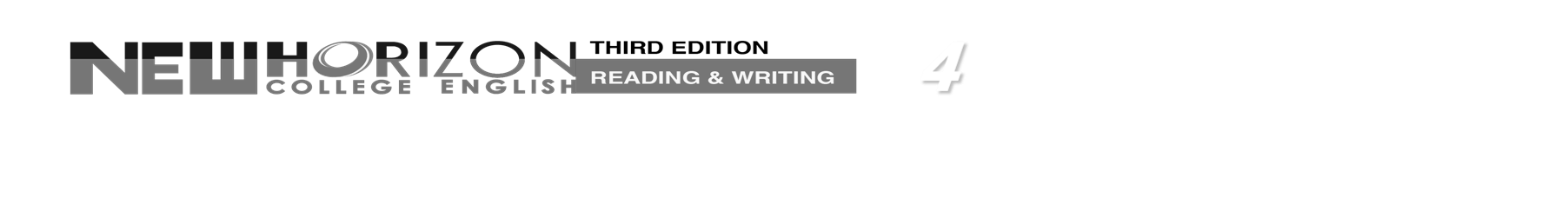 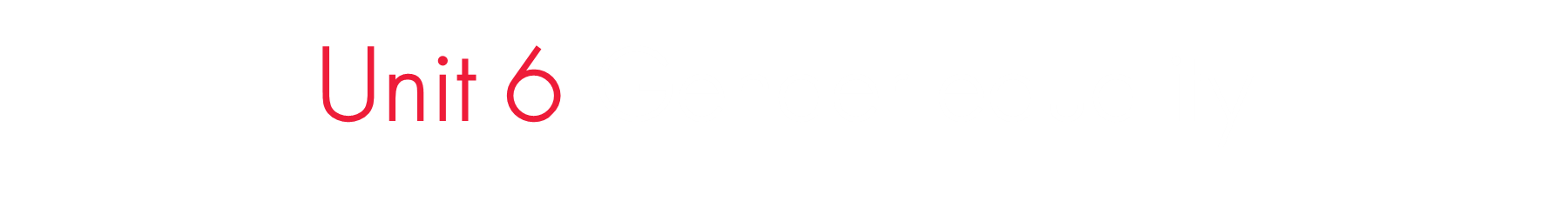 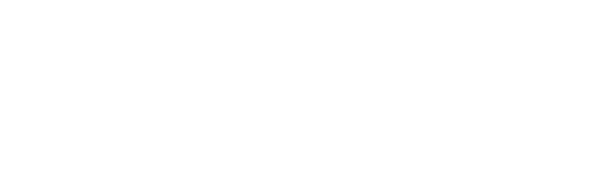 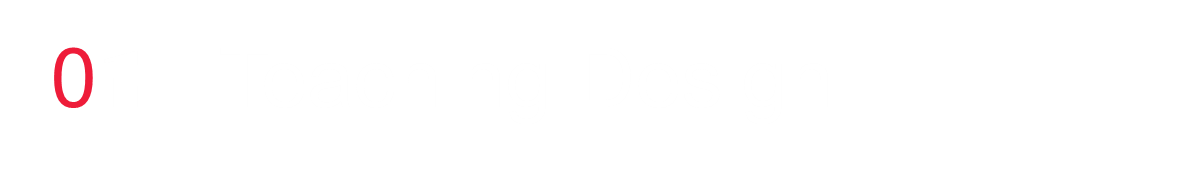 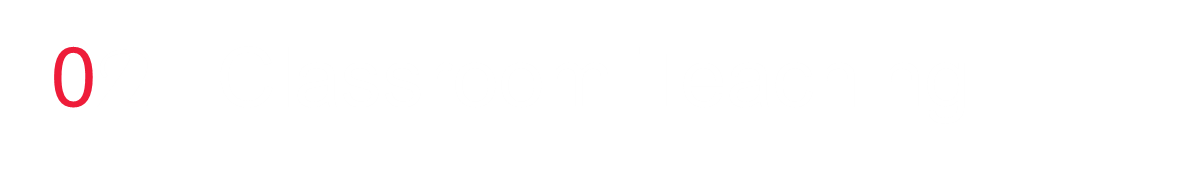 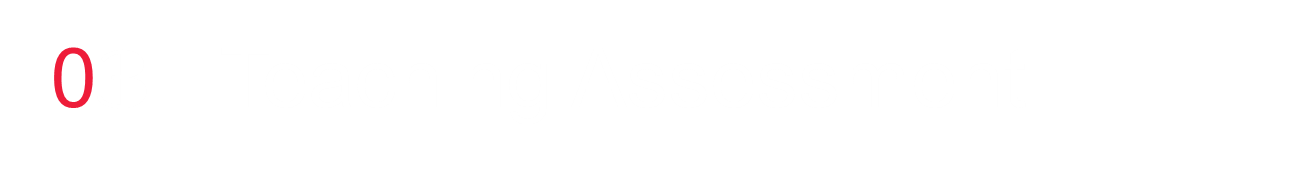 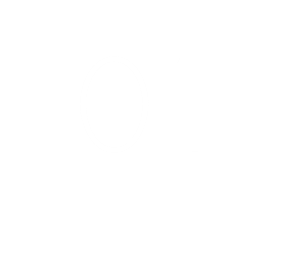 Teaching Design of Unit 6
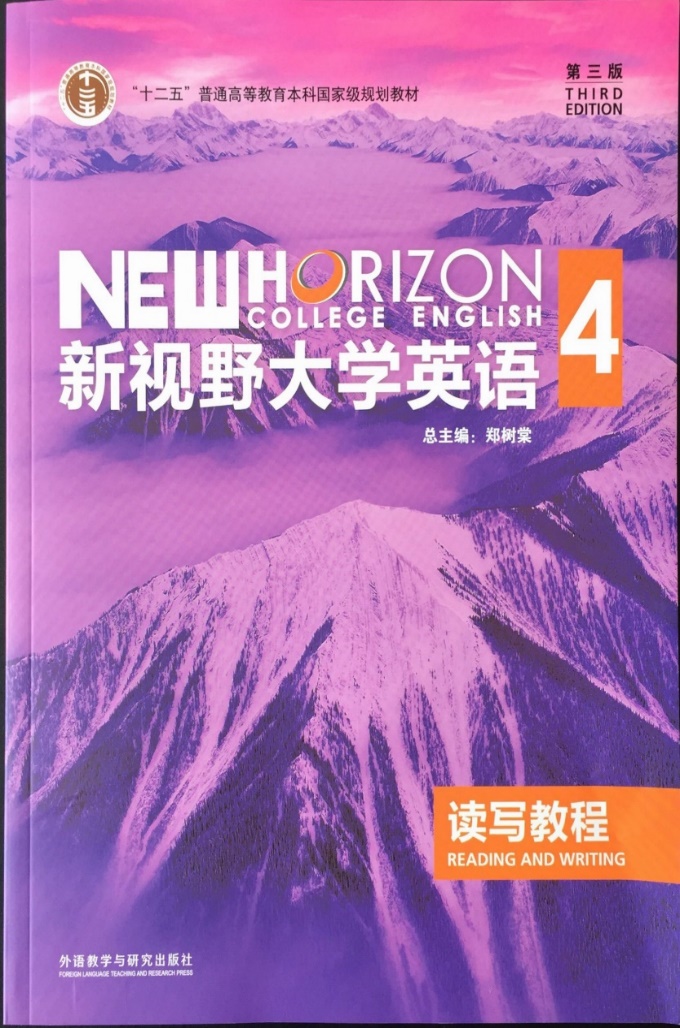 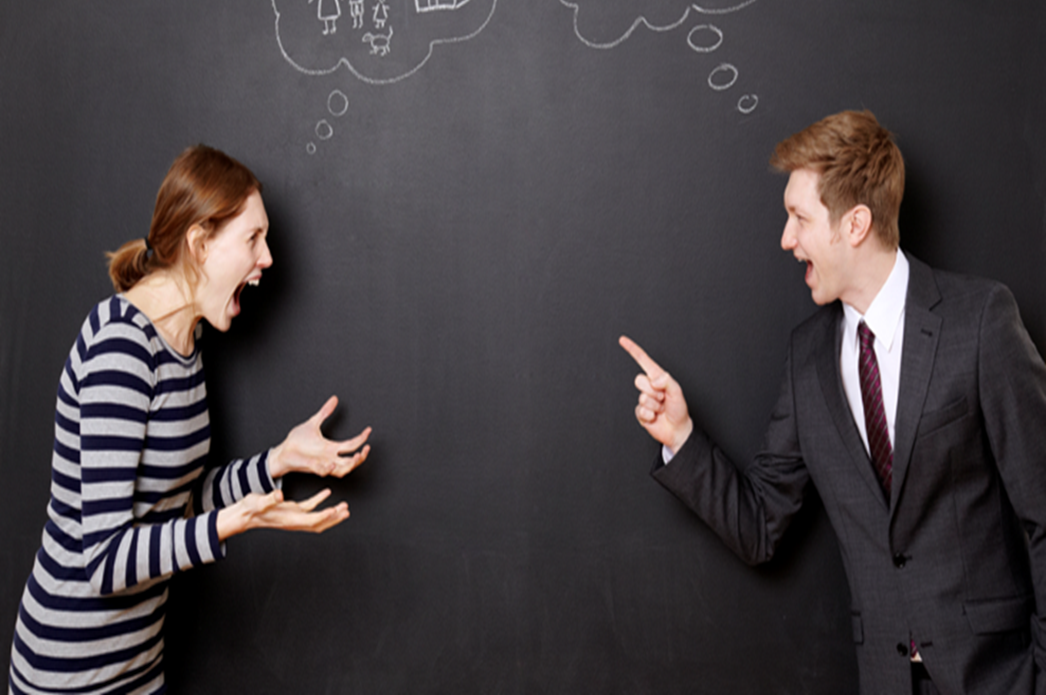 Unit 6 Gender equality
Teaching Design of Unit 6
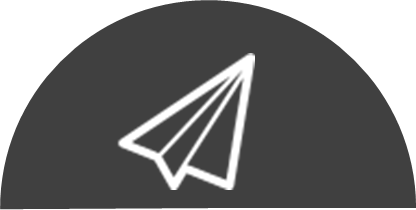 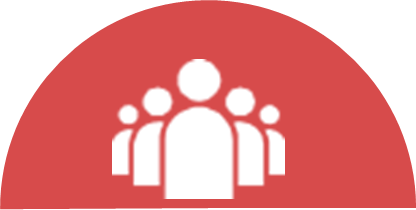 Teaching Process
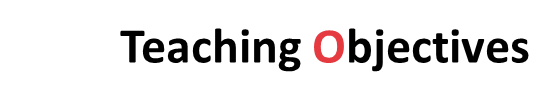 Target Students
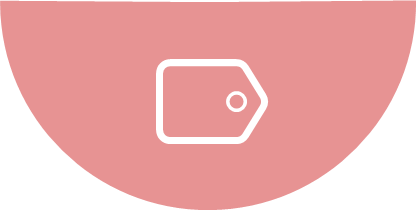 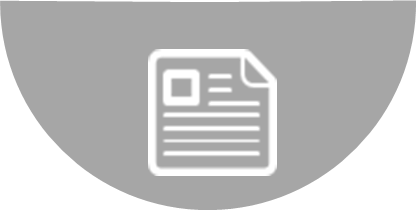 Main Focus
·support an argument
 with personal experiences
·voice own opinions on        gender equality
argument
sophomore 
non-English majors
opinions
Teaching Objectives
Knowledge
·to master subjunctive mood without “if”
·to grasp usage of participles & vocabulary
Skill
·to talk about gender equality
·to support an argument with personal experiences and observations
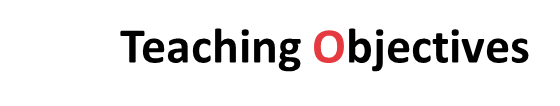 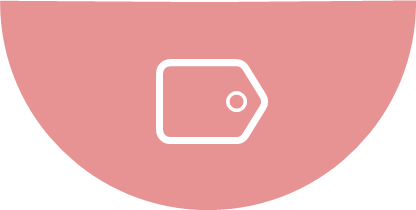 Quality
·to respect others regardless of gender
·to pursue gender equality
Teaching Objectives
Knowledge
·to master subjunctive mood without “if”
·to grasp usage of participles & vocabulary
Skill
·to talk about gender equality
·to support an argument with personal experiences and observations
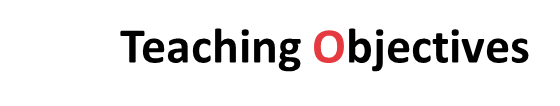 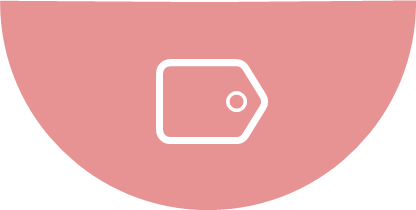 Quality
·to respect others regardless of gender
·to pursue gender equality
Teaching Objectives
Knowledge
·to master subjunctive mood without “if”
·to grasp usage of participles & vocabulary
Skill
·to talk about gender equality
·to support an argument with personal experiences and observations
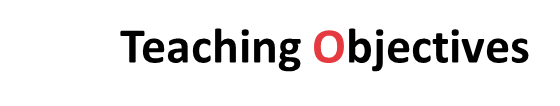 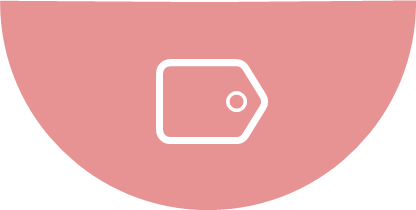 Quality
·to respect others regardless of gender
·to pursue gender equality
Teaching Objectives
Knowledge
·to master subjunctive mood without “if”
·to grasp usage of participles & vocabulary
Skill
·to talk about gender equality
·to support an argument with personal experiences and observations
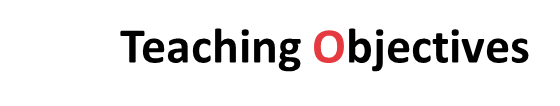 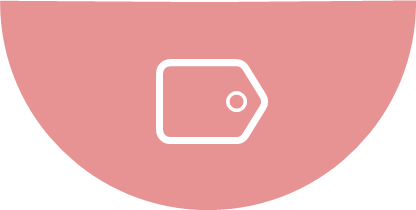 Quality
·to respect others regardless of gender
·to pursue gender equality
Teaching Theories
Bloom’s Taxonomy- Cognitive Domains
Production-oriented Approach-Wen Qiufang
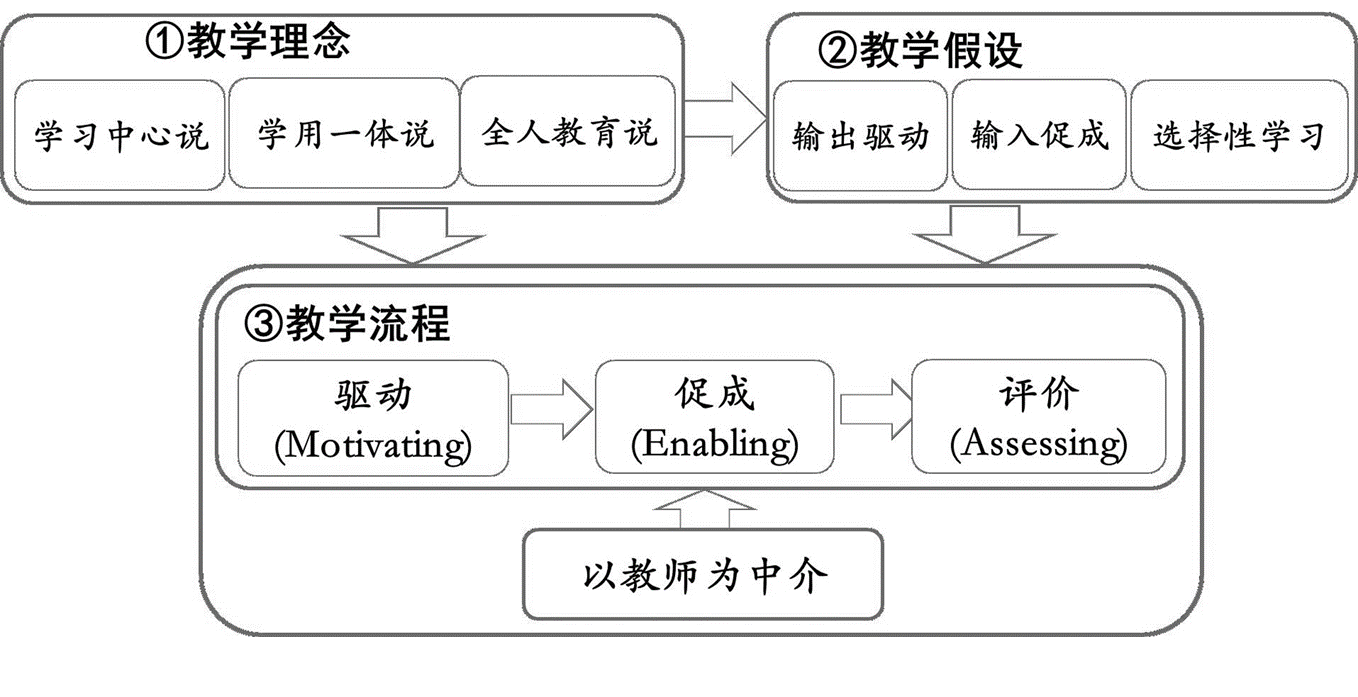 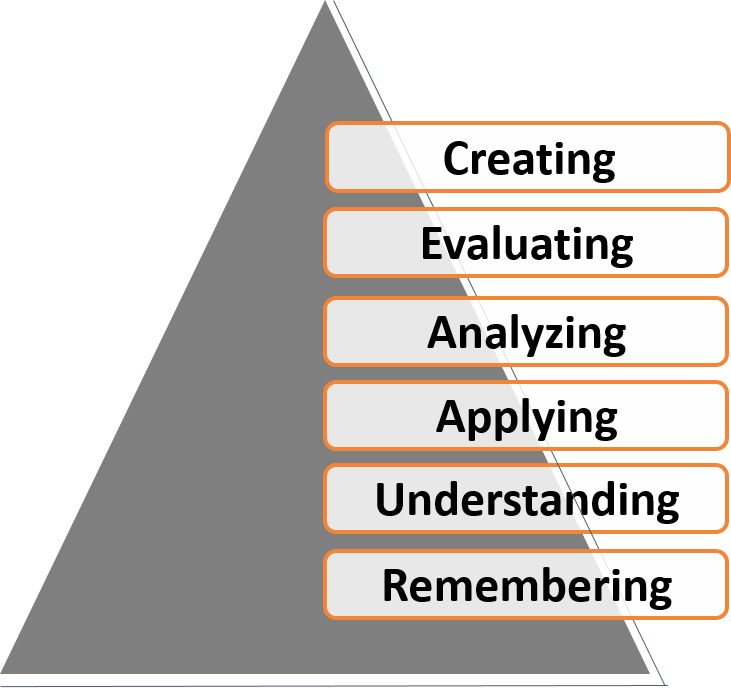 MY Teaching Process
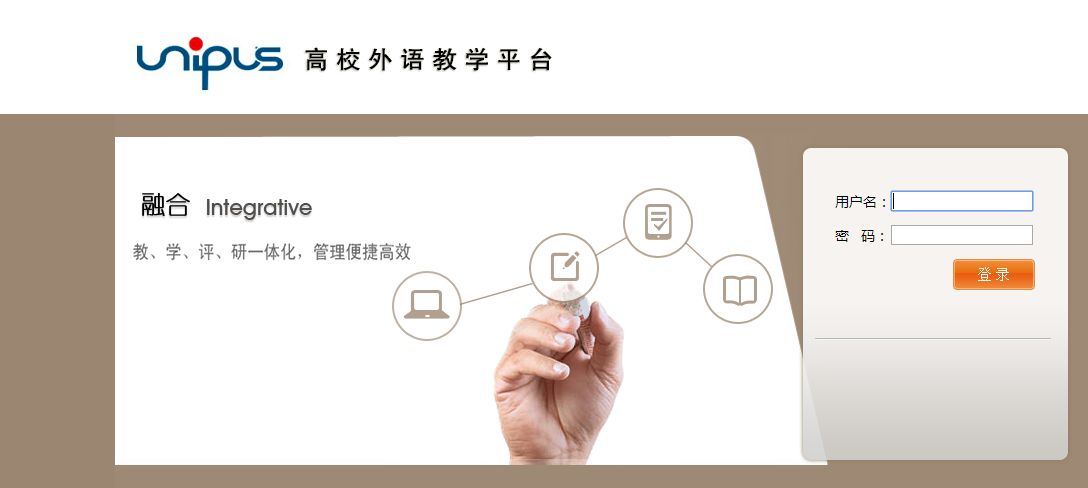 Output-driven
·arouse interests
·create sense of ”hungry”
Tasks (lead-in questions +   essay writing)
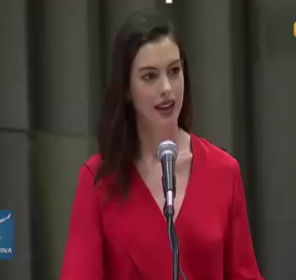 Initial Try
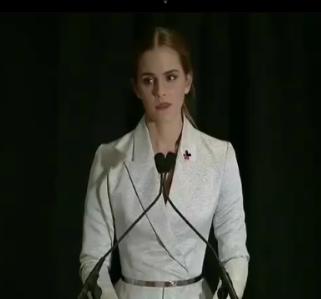 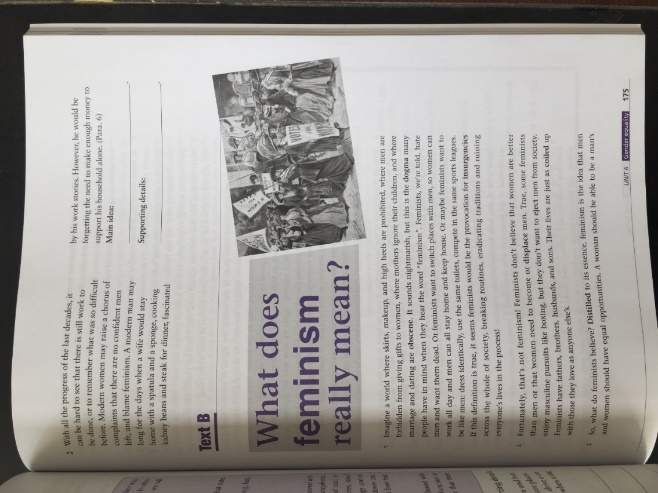 Output1: 
Sentence translation
Subtask 1: Exercise + Unipus
Input 1: Text A
Enabling
Enabling
Input 2: Online videos + Text B
Output2:  Discussion+
Oral presentation
Subtask 2: Summary + Comparison + Critical thinking
Input 3: Writing analysis
Output3:  Writing+
Group review + Polish
Reorganize
·writing skills explanation
·sample analysis
Subtask 3: First draft writing
Mission accomplished
Assessment
MY Teaching Process
Output-driven
Tasks (lead-in questions +   essay writing)
Initial Try
Output1: 
Sentence translation
Subtask 1: Exercise + Unipus
Input 1: Text A
Enabling
Enabling
Input 2: Online videos + Text B
Output2:  Discussion+
Oral presentation
Subtask 2: Summary + Comparison + Critical thinking
Input 3: Writing
 analysis
Output3:  Writing+
Group review + Polish
Subtask 3: First draft writing
Mission accomplished
Assessment
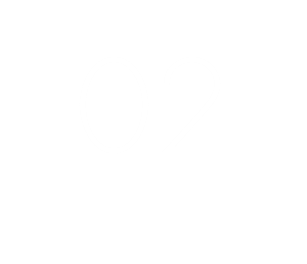 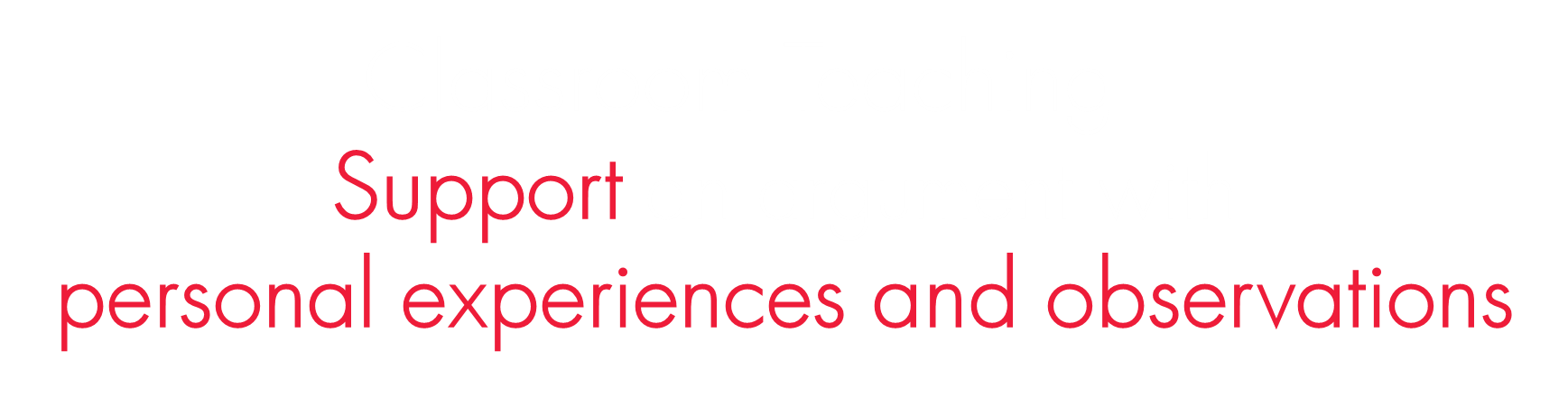 Support an argument with personal experiences and observations
Review
Assignment
Sample
Summary
Make a forceful argument
Review
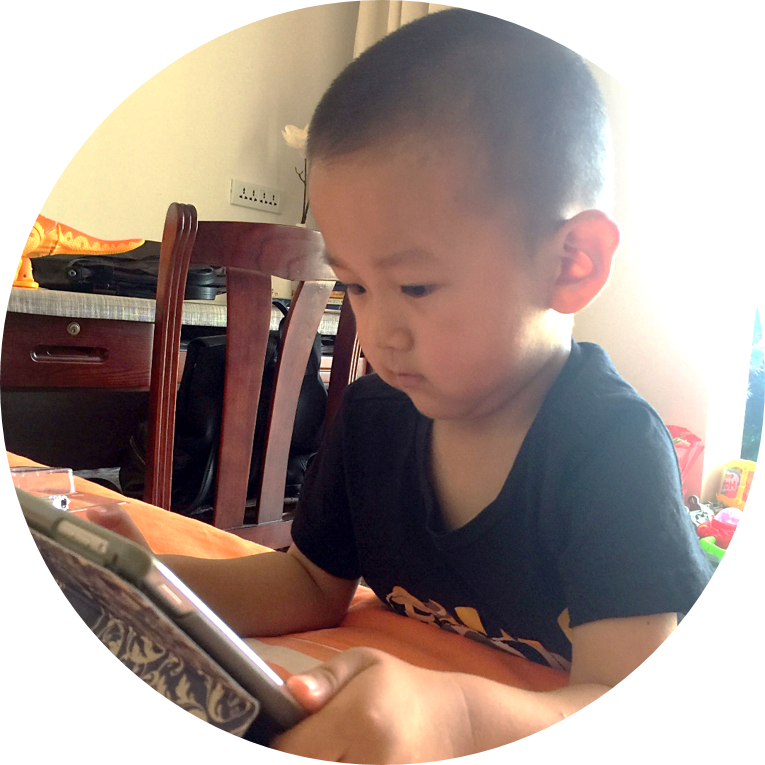 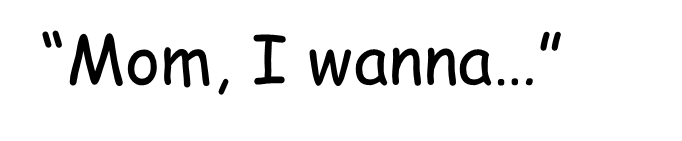 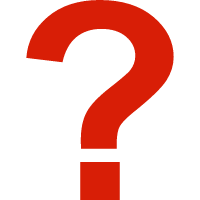 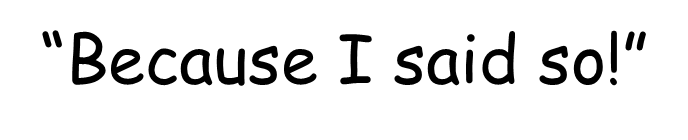 Review
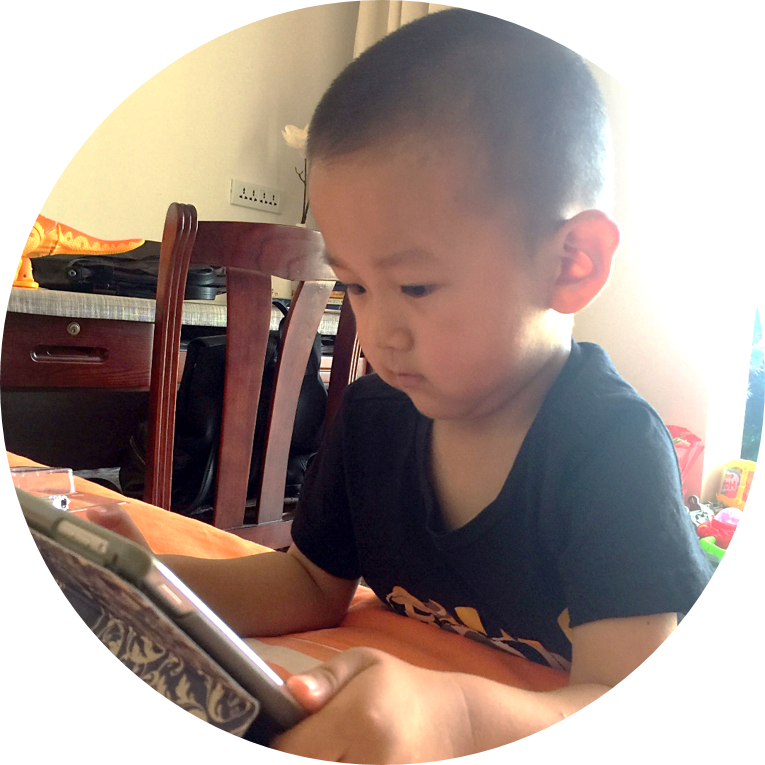 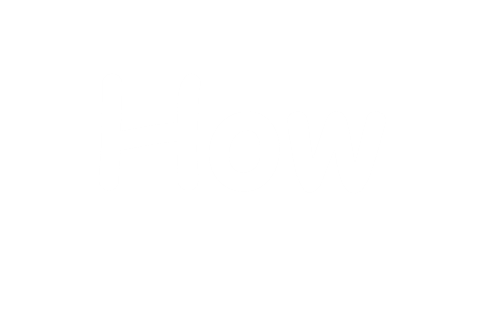 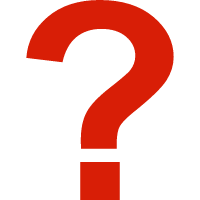 Review
Argument:
state your position and give reasons for it.
≠assertion
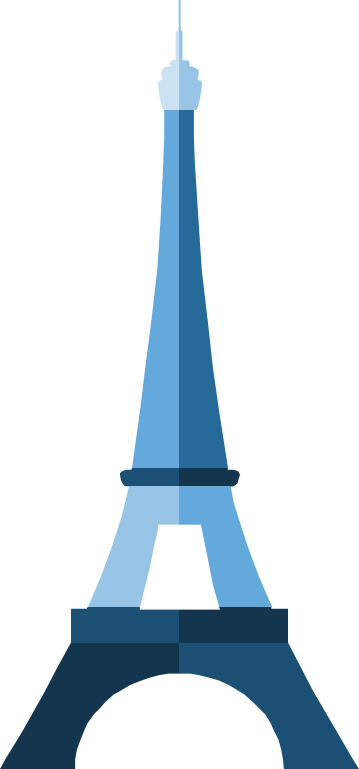 Debatable thesis
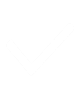 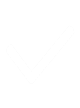 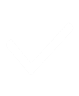 Supporting details
relevant, convincing
emotions, intuitions, personal preferences
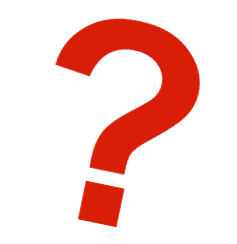 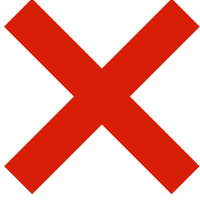 Conclusion
Review
What can be used to support your thesis?
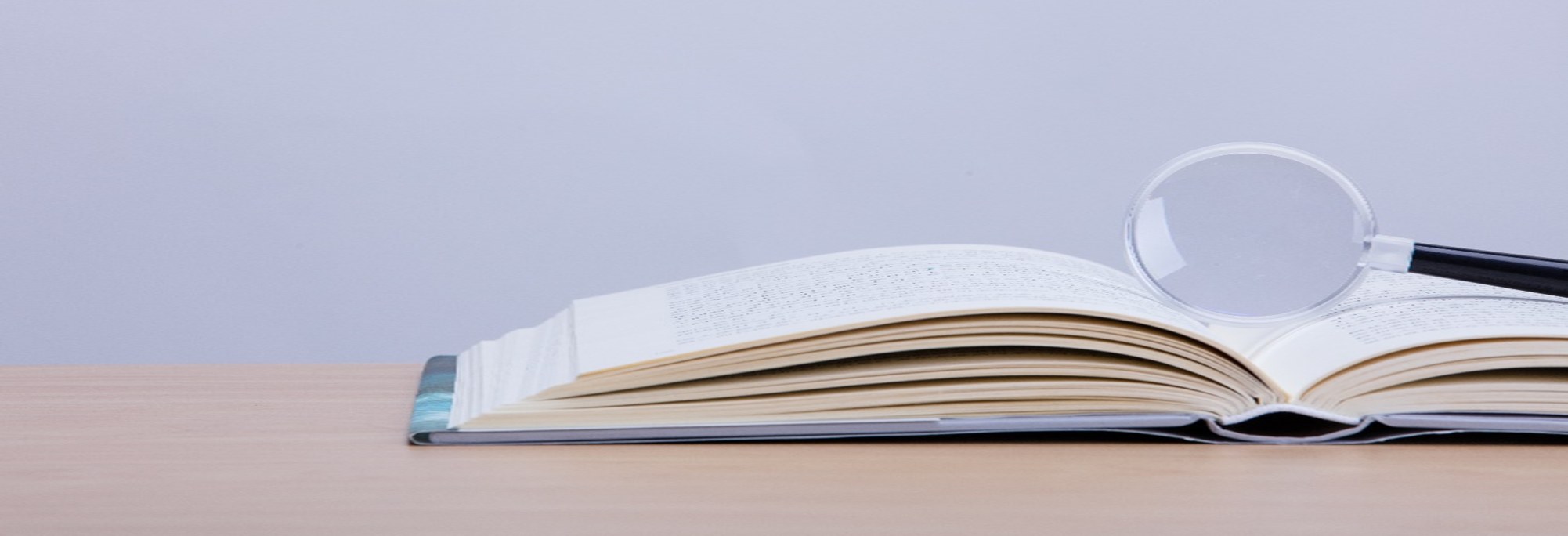 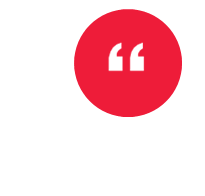 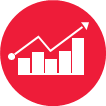 Quotations
Statistics
Personal experiences &
Observations
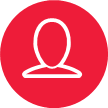 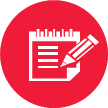 Facts or Examples
Sample
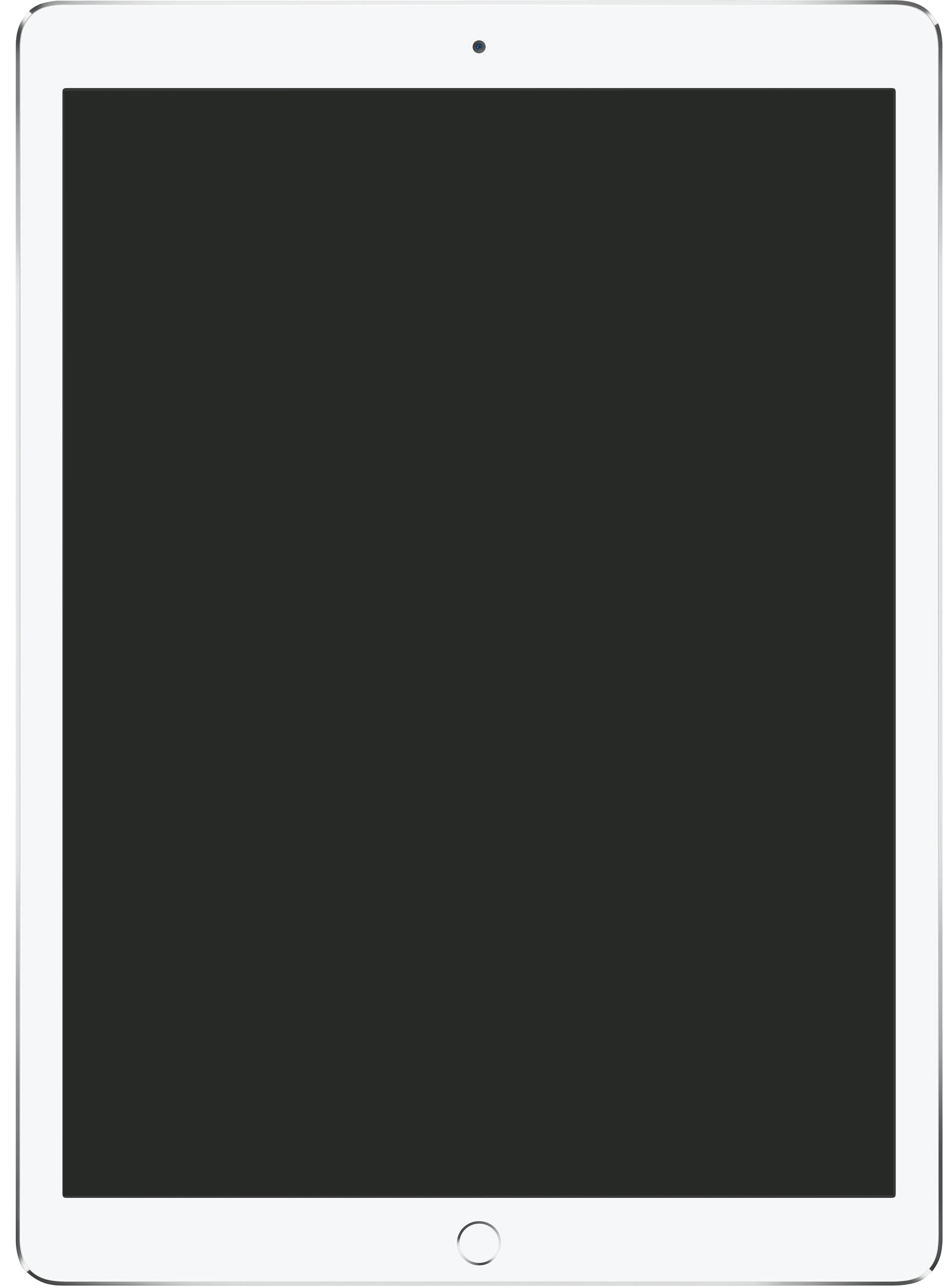 … Here for the first time I met women who told me that men were guilty of having kept all the joys and privileges of the earth for themselves. I was puzzled, and demanded clarification. What privileges? What joys? I thought about the grim, wounded lives of most of the men back home. What had they allegedly stolen from their wives and daughters? The right to work five days a week, 12 months a year, for 30 or 40 years, wedged in tight spaces in the textile mills, or in the coal mines, struggling to extract every last bit of coal from the rock-hard earth? The right to die in war? The right to fix every leak in the roof, every gap in the fence? The right to pile banknotes high for a rich corporation in a city far away? The right to feel, when the lay-off came or the mines shut down, not only afraid but also ashamed?
Para.5
Sample Analysis
Sample
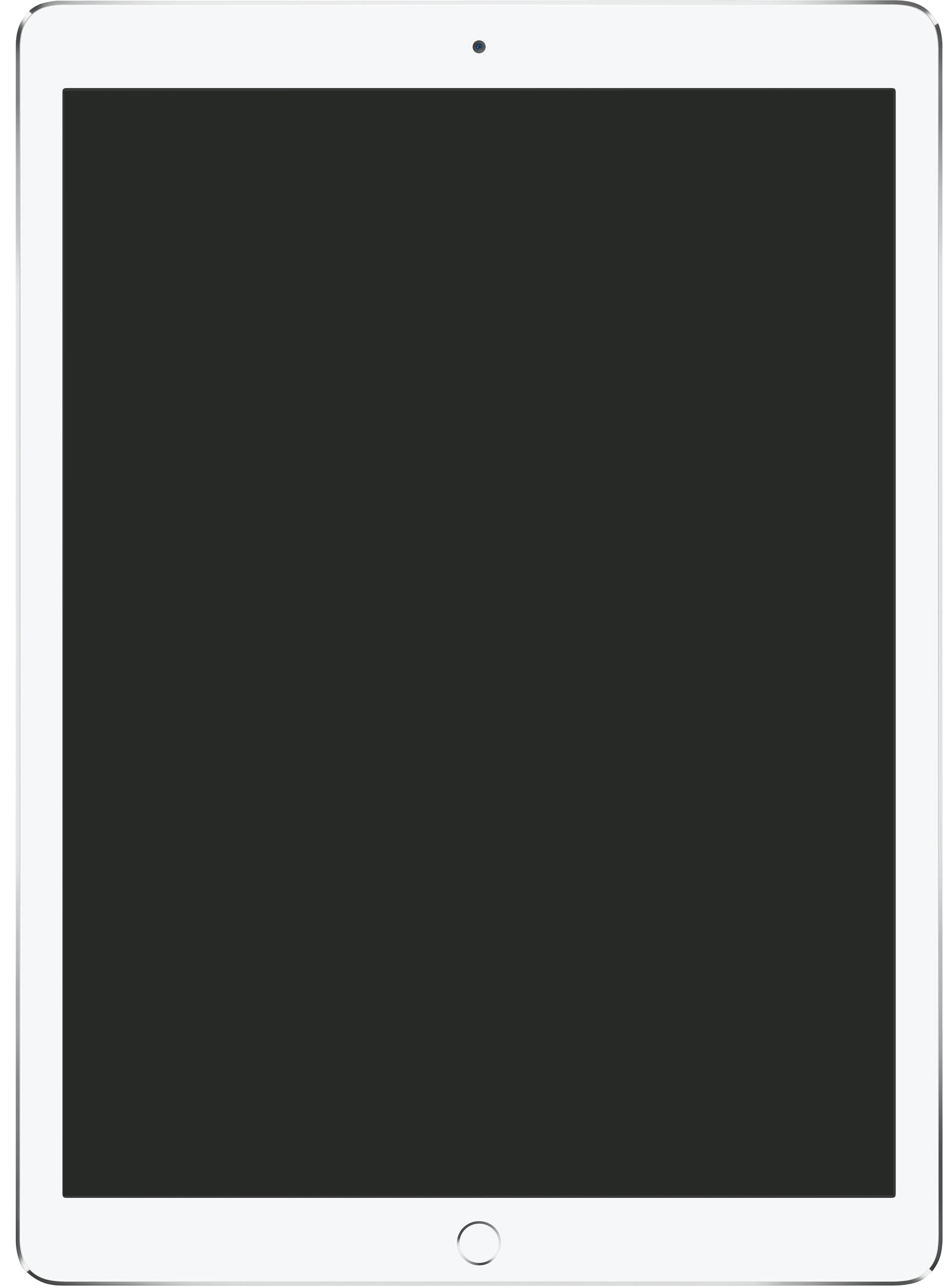 … Here for the first time I met women who told me that men were guilty of having kept all the joys and privileges of the earth for themselves. I was puzzled, and demanded clarification. What privileges? What joys? I thought about the grim, wounded lives of most of the men back home. What had they allegedly stolen from their wives and daughters? The right to work five days a week, 12 months a year, for 30 or 40 years, wedged in tight spaces in the textile mills, or in the coal mines, struggling to extract every last bit of coal from the rock-hard earth? The right to die in war? The right to fix every leak in the roof, every gap in the fence? The right to pile banknotes high for a rich corporation in a city far away? The right to feel, when the lay-off came or the mines shut down, not only afraid but also ashamed?
Opposing idea
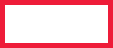 Sample
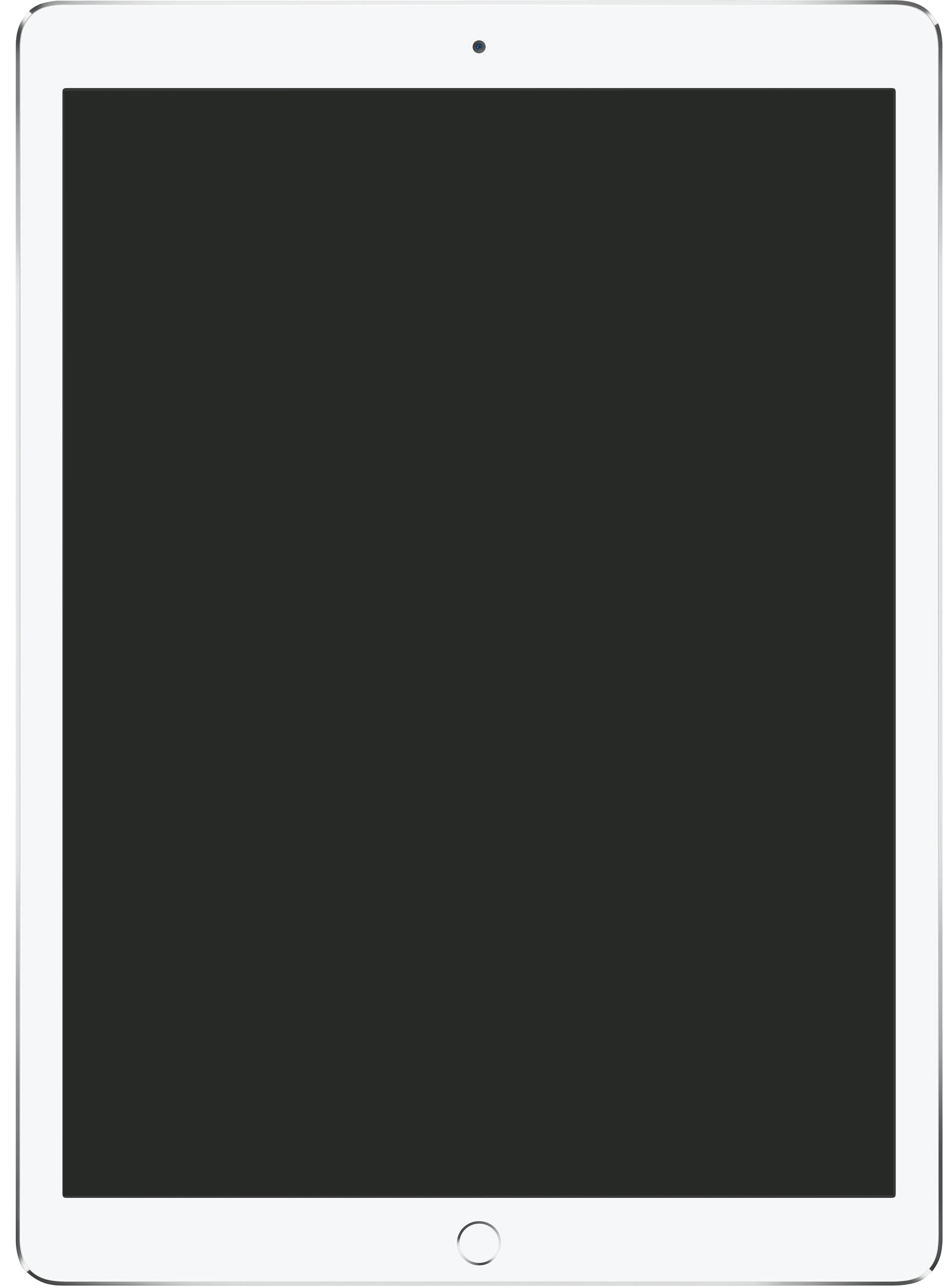 Personal observations
… Here for the first time I met women who told me that men were guilty of having kept all the joys and privileges of the earth for themselves. I was puzzled, and demanded clarification. What privileges? What joys? I thought about the grim, wounded lives of most of the men back home. What had they allegedly stolen from their wives and daughters? The right to work five days a week, 12 months a year, for 30 or 40 years, wedged in tight spaces in the textile mills, or in the coal mines, struggling to extract every last bit of coal from the rock-hard earth? The right to die in war? The right to fix every leak in the roof, every gap in the fence? The right to pile banknotes high for a rich corporation in a city far away? The right to feel, when the lay-off came or the mines shut down, not only afraid but also ashamed?
Verbs, adjectives
Repeated words
wedged in tight
extract every
Parallel structure
last bit of
rock-hard earth
Rhetorical questions
Vivid sensory details
Sample
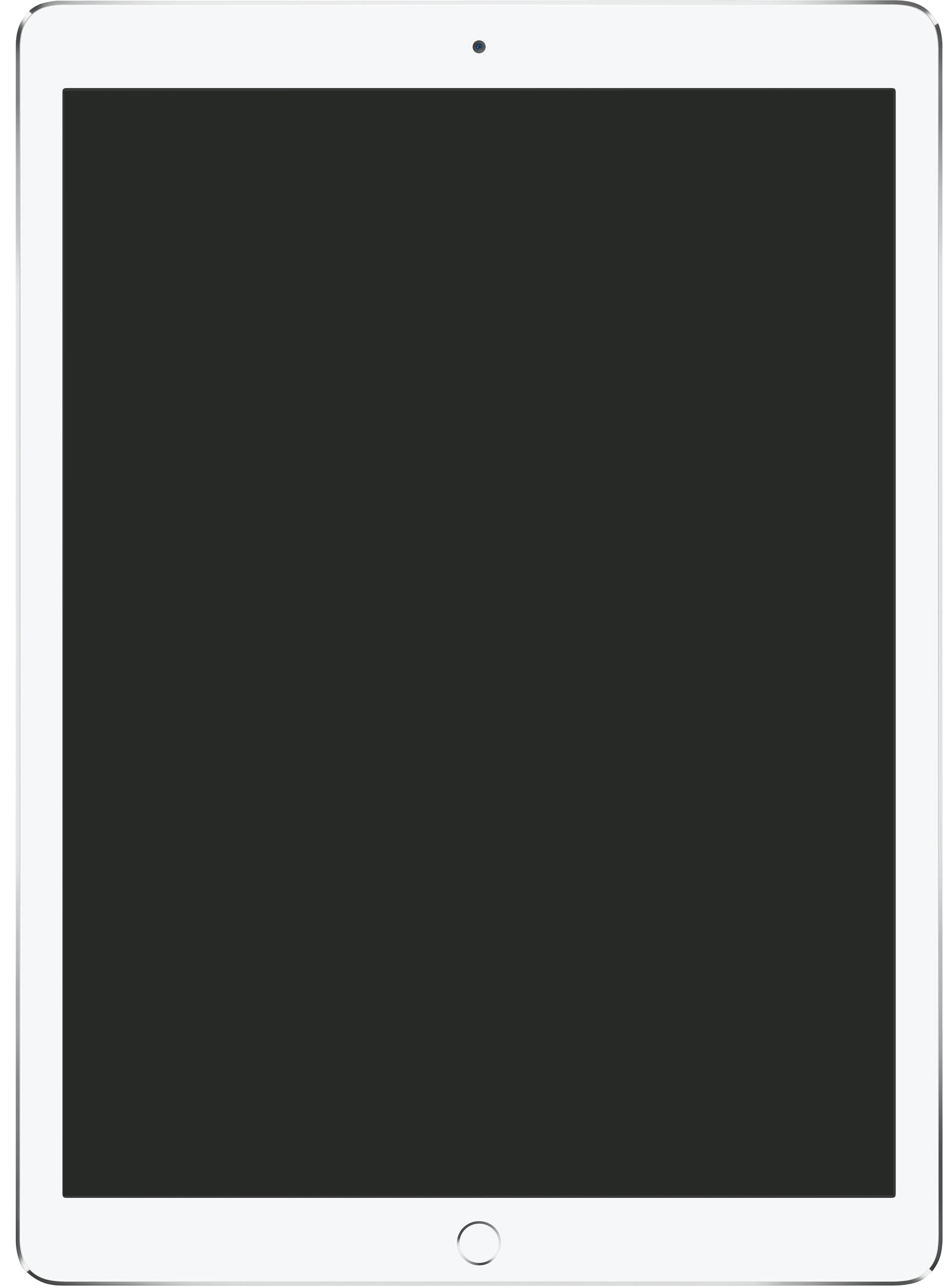 Personal observations
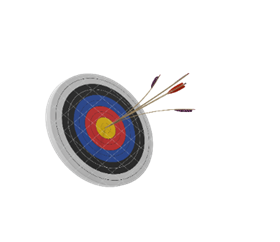 … Here for the first time I met women who told me that men were guilty of having kept all the joys and privileges of the earth for themselves. I was puzzled, and demanded clarification. What privileges? What joys? I thought about the grim, wounded lives of most of the men back home. What had they allegedly stolen from their wives and daughters? The right to work five days a week, 12 months a year, for 30 or 40 years, wedged in tight spaces in the textile mills, or in the coal mines, struggling to extract every last bit of coal from the rock-hard earth? The right to die in war? The right to fix every leak in the roof, every gap in the fence? The right to pile banknotes high for a rich corporation in a city far away? The right to feel, when the lay-off came or the mines shut down, not only afraid but also ashamed?
Opposing idea
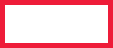 Verbs, adjectives
Repeated words
wedged in tight
extract every
Parallel structure
last bit of
rock-hard earth
Rhetorical questions
Vivid sensory details
Personal experiences and observations in public speaking
Sample
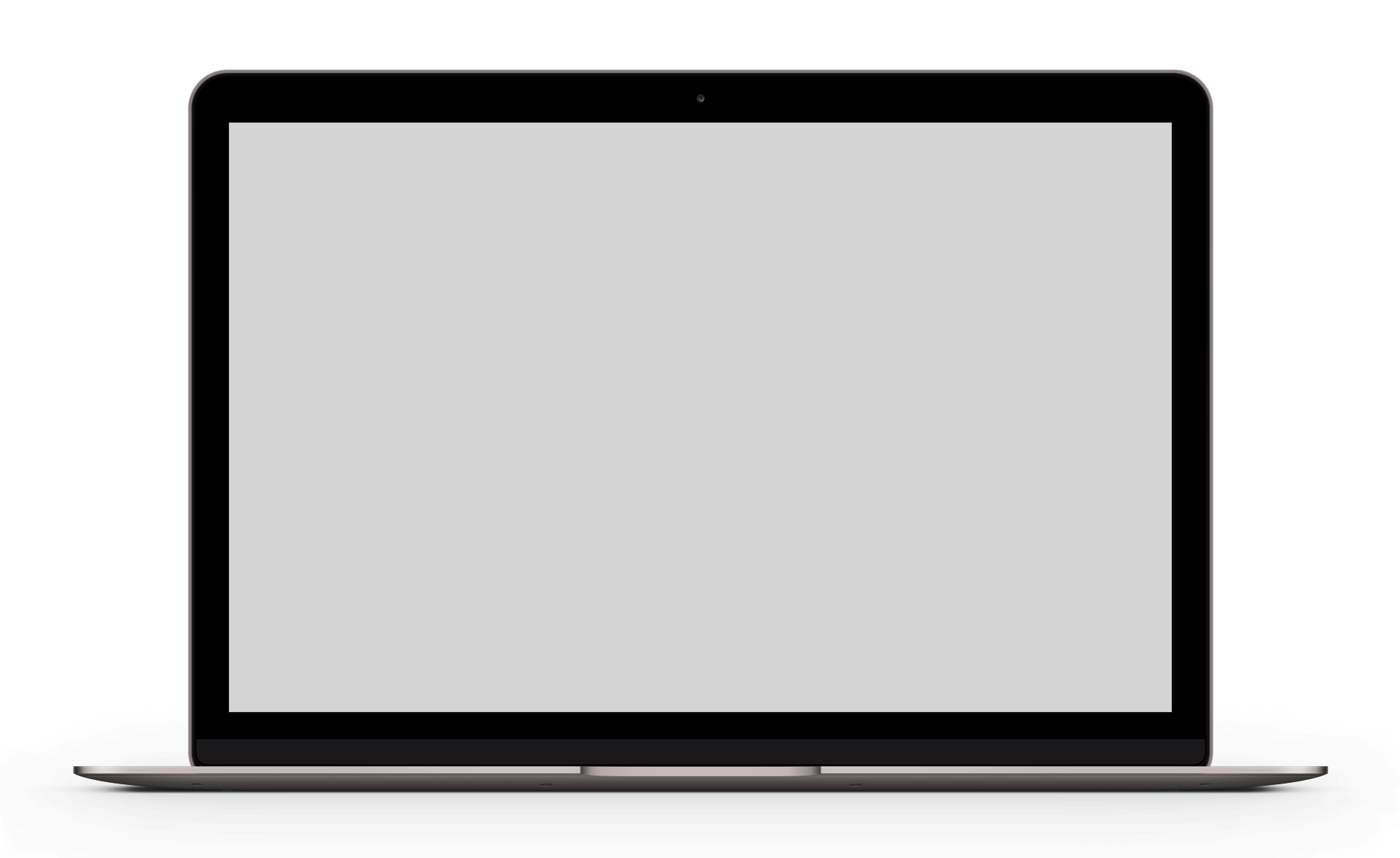 Personal experiences and observations in public speaking—Further exploration
Sample
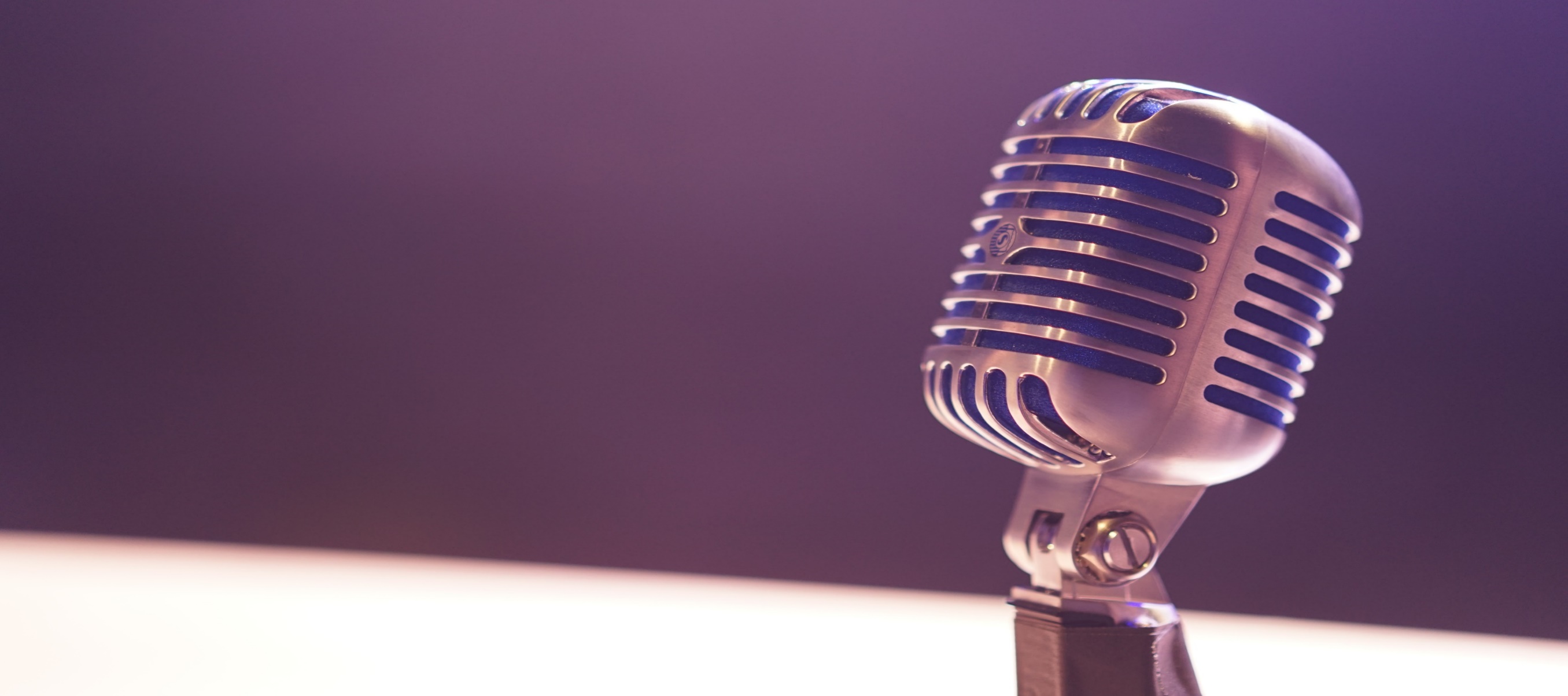 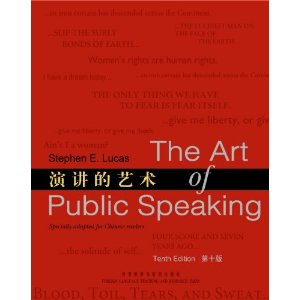 Sample
Check
Addiction to IPAD
Thesis: It causes a lot of troubles to me
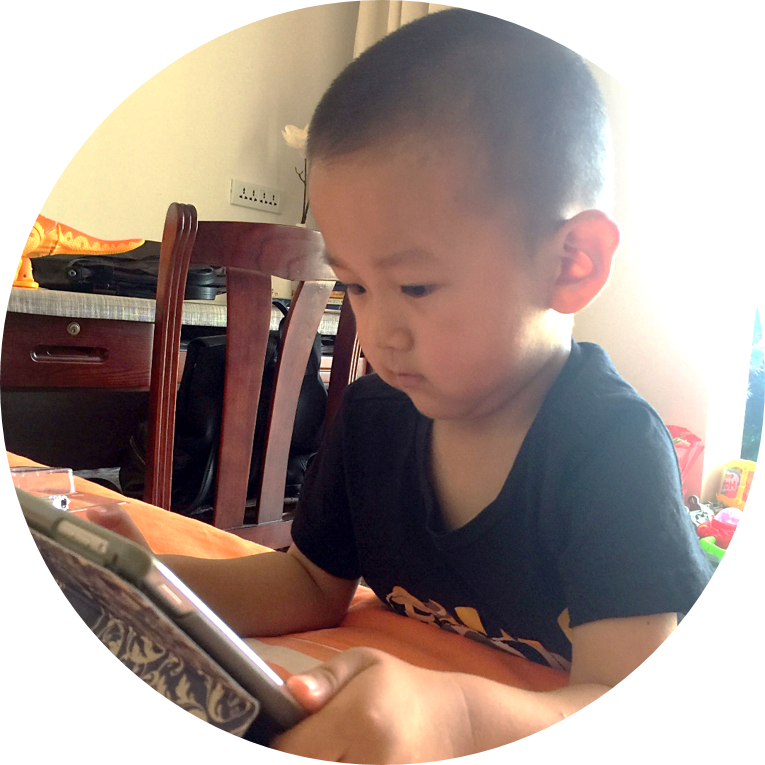 S1: do harm to the health
       visual fatigue, spine collapse
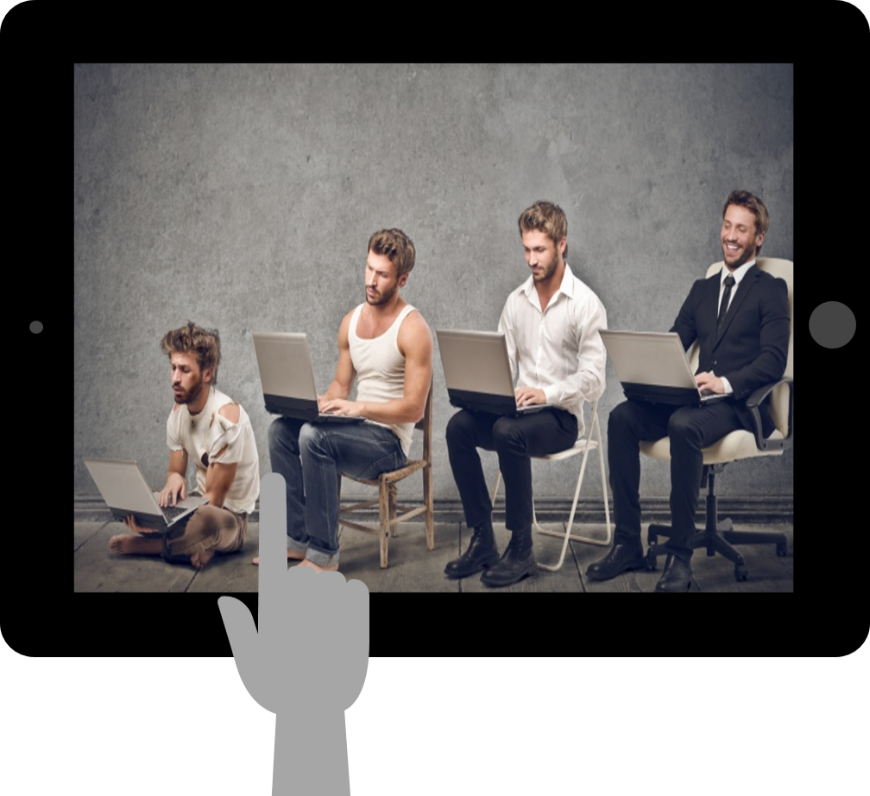 S2: less time with the friends or family
       talk, care
S3: weaken the interpersonal skills
       find a place(GPS vs. Locals), play games
S4: Don’t watch it, because I hate it.
S5: You shouldn’t get addicted to it, or else you’ll regret.
Conclusion: Isn’t it better to get rid of it?
Summary
Public speaking
Sample analysis
What is an argument
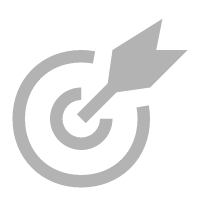 01
How to support an argument
02
03
04
Assignment
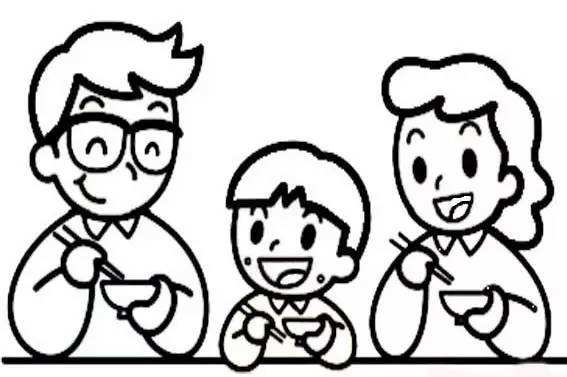 Write an argumentative essay of no less than 200 words on the following topic.
 
Life as a single child
Introduction:
· Introduce the background
· State the thesis
Body:
Support the main idea with personal experience
· The way parents and grandparents treated me
· My feelings of growing up as a single child
Conclusion:
Restate the thesis
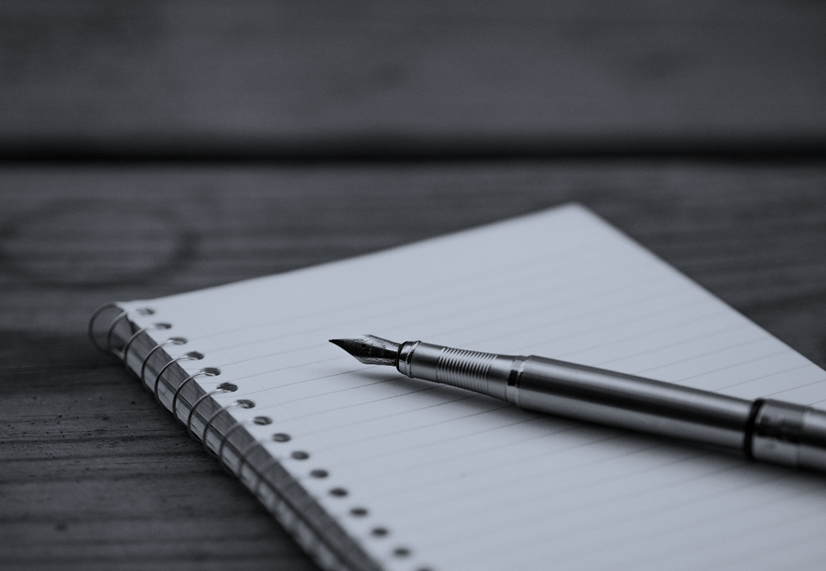 Polish it better(group review)
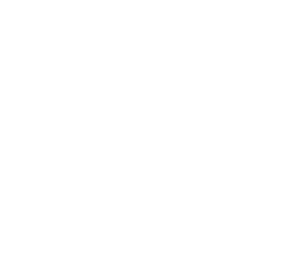 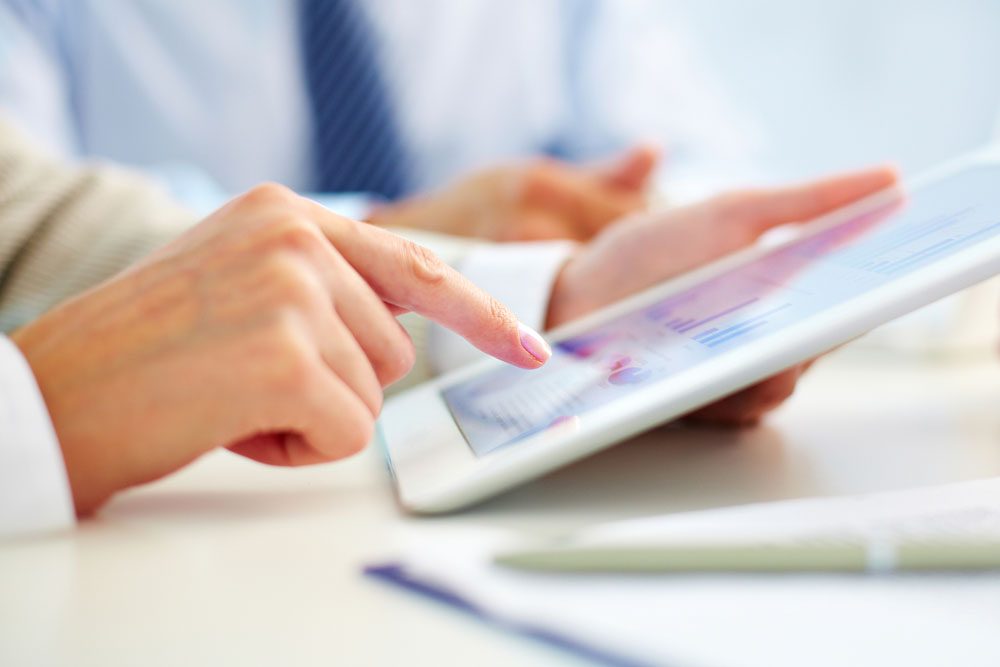 Q. 1. When selecting details coming from personal experiences and observations, you should make sure these details can create a           , powerful effect or a dominant impression on the reader. 
(choose single answer)
A. general B. unified C. diversified D. unique
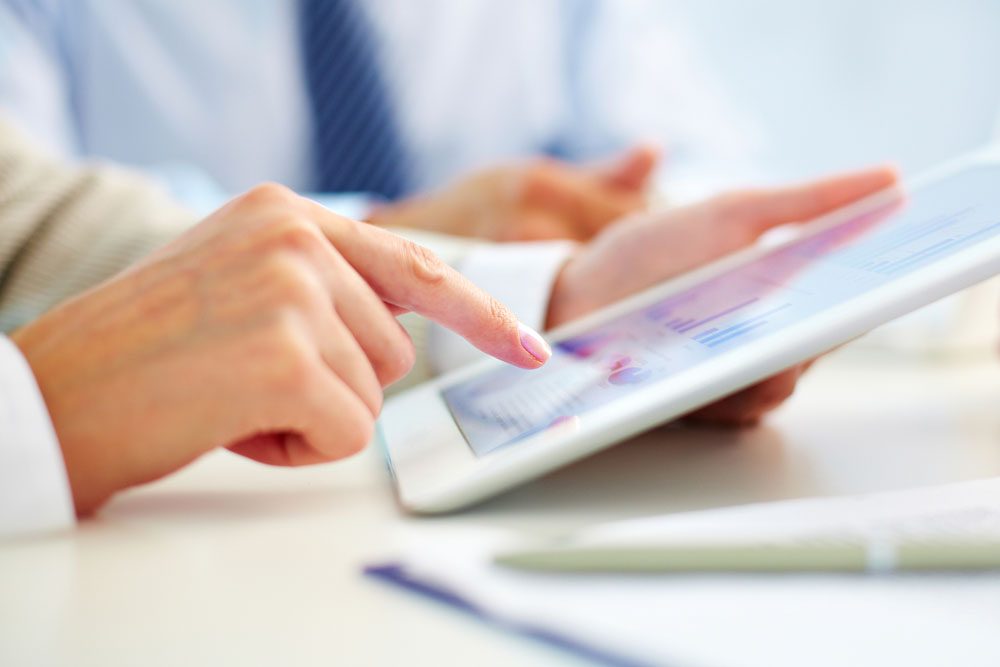 Q. 2. While you are creating an outline of your argument, you need to include the following parts             : 
(choose multiple answers)
A. Introduction and background 
B. Thesis statement 
C. Arguments in support of your thesis 
D. Refutation of opposing arguments 
E. Conclusion
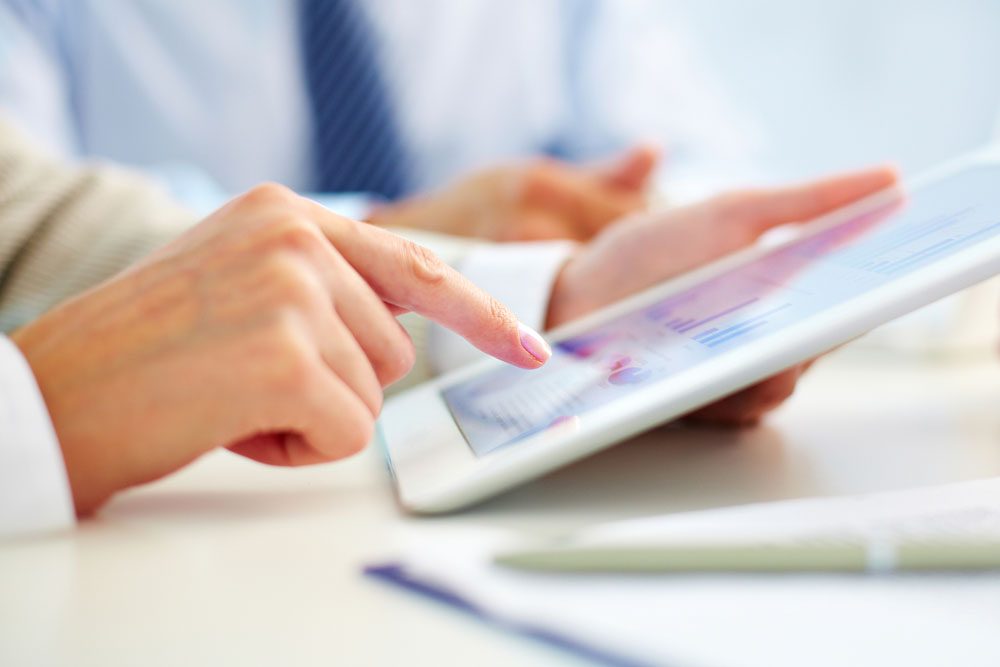 Q. 3. In addition to personal experiences and observations, what others can be employed to support an argument? 
(choose multiple answers)
A. facts B. statistics C. quotations D. examples
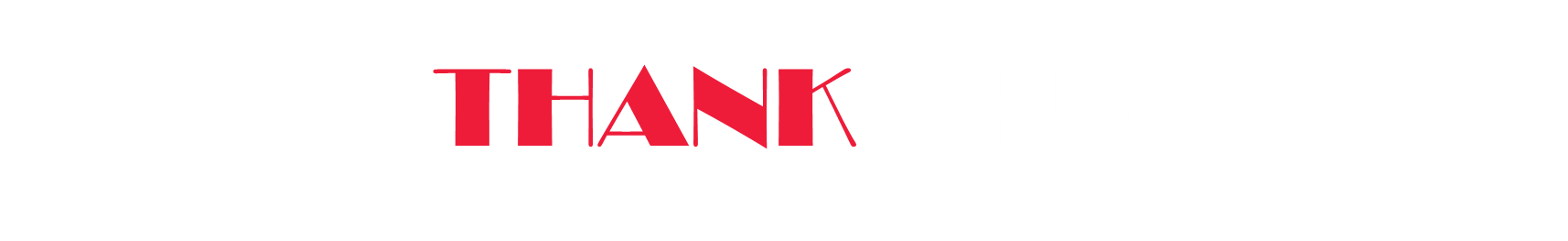